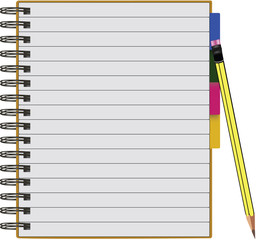 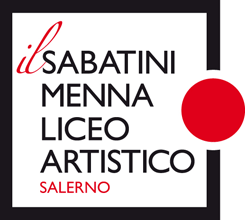 BES

Vademecum – Guida operativa
Gruppo GLI
Dirigente scolastico: dott.ssa Ester Andreola
Referente: prof.ssa Maria Di Lieto
Docenti: prof.ssa Maria Consiglia Alvino
         prof.ssa Carmela Pizzo
         prof.ssa Paolangela Trotta
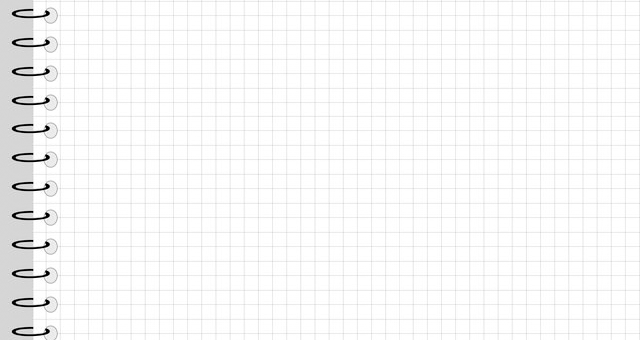 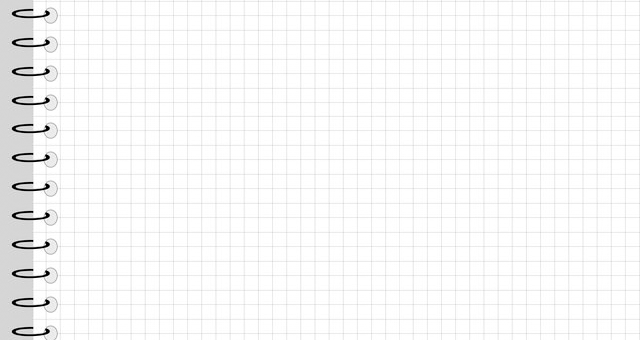 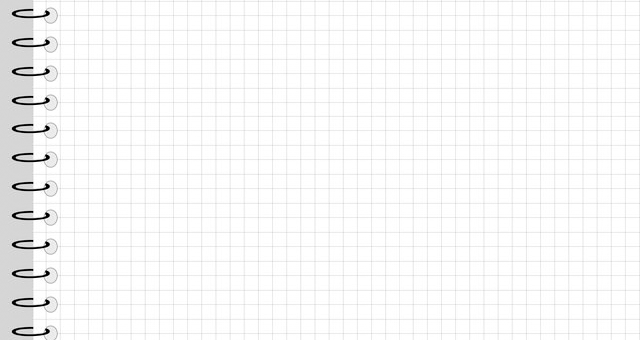 COSA DOVREBBE CONTENERE:
Modulo di segnalazione DSA 
Dati anagrafici 
Diagnosi con codici ICD (dall’inglese International Classification of Diseases) è la classificazione internazionale delle malattie e dei problemi correlati, stilata dall’Organizzazione mondiale della sanità
Note anamnestiche 
Valutazione di base (Esame neurologico, Livello cognitivo, Abilità scolastiche, Eloquio, Consapevolezza) 
Eventuali approfondimenti 
Proposte di intervento 
Strumenti e Indicazioni per PDP 
in Allegato i punteggi
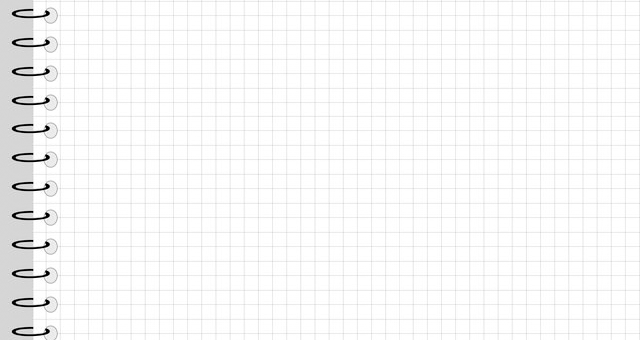 DIAGNOSI CON CODICI ICD (ICD-10)

Disturbi Evolutivi Specifici delle Abilità Scolastiche (F81)
 
F81.0 Disturbo Specifico della Lettura (Dislessia) 
F81.1 Disturbo Specifico della Compitazione (Disortografia) 
F81.2 Disturbo Specifico delle Abilità Aritmetiche (Discalculia) 
F81.3 Disturbo Misto delle Abilità Scolastiche 
F81.8 Altri Disturbi Specifici (Disgrafia)
F81.9 Disturbi evolutivi delle abilità scolastiche non specificati – Disturbi dell’apprendimento non categorizzabile come specifico
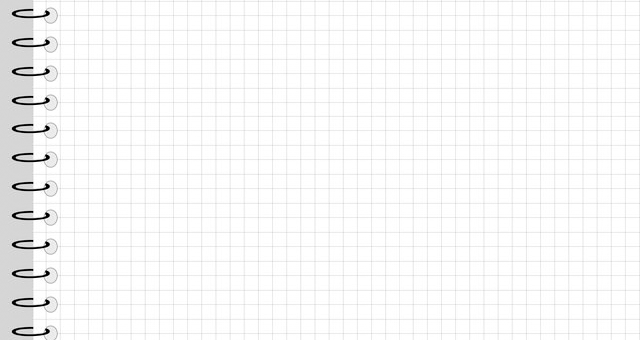 NOTE ANAMNESTICHE 
Attenzione a: 
sviluppo linguistico - se segnalato pregresso ritardo o disturbo di linguaggio = probabile presenza di difficoltà linguistiche (povertà lessicale e sintattica sia nella produzione che nella comprensione) 
sviluppo motorio - se segnalati goffaggine, impaccio motorio, ritardi o simili = probabile presenza di difficoltà grafo-motorie o lentezza nello scrivere 

Se inclusa precedente storia scolastica, attenzione a: 
situazioni che potrebbero avere leso la sfera emotivo-affettiva
 buone prassi che hanno favorito il successo nei precedenti cicli
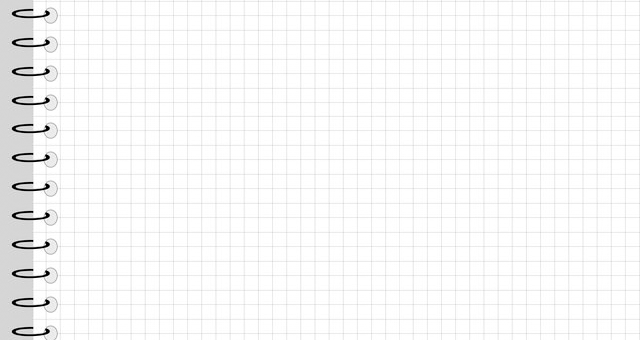 ASPETTI CLINICI: PERCENTILI E DEVIAZIONI STANDARD 

termini della statistica che ci consentono di determinare come si colloca la prestazione di uno studente rispetto ad altri studenti di pari età/scolarità
in termini semplicistici: quantità di studenti che mostrano una prestazione inferiore
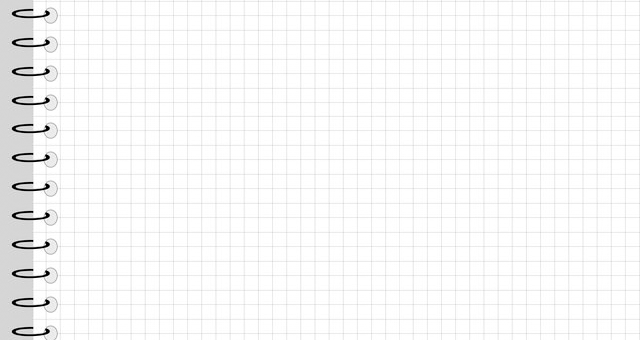 DEVIAZIONI STANDARD
quanto la prestazione si discosta dalla media della “popolazione di riferimento”
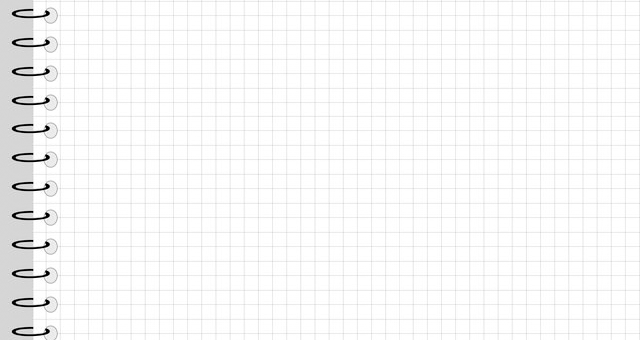 Criteri inclusione
 
Coinvolge uno  o più specifici domini di abilità di apprendimento
La compromissione dell’abilità specifica deve essere significativa, cioè inferiore a -2ds (o < del 5 %centile) dai valori normativi attesi per l’età o la classe frequentata.
 Significativa interferenza con andamento scolastico e attività quotidiane
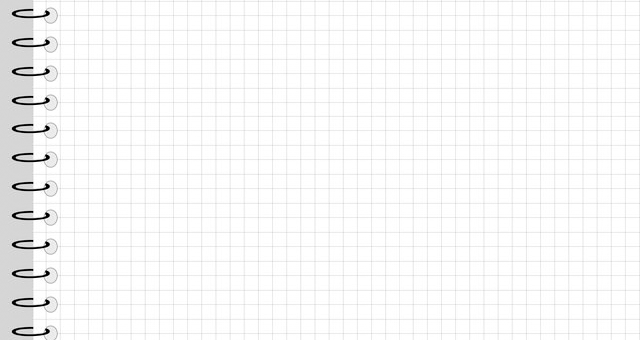 Criteri esclusione

Disabilità intellettiva 
Disturbi neurologici, traumatici o malattia 
Disturbi sensoriali, visivi o uditivi 
Condizioni di svantaggio psicosociale
 Inadeguato ambiente educativo 
Inadeguata conoscenza della lingua
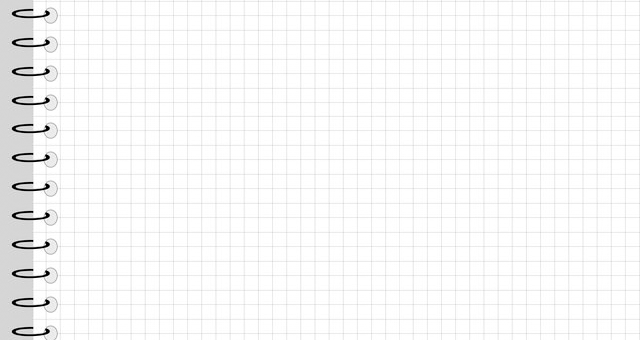 Criteri diagnostici

Livello intellettivo nella norma (QIT ≥85)
Compromissione specifica dell’abilità specifica (inferiore a 2ds dai valori normativi attesi per l’età o la classe frequentata)
Assenza di disturbi neurologici o sensoriali
Disturbo persistente
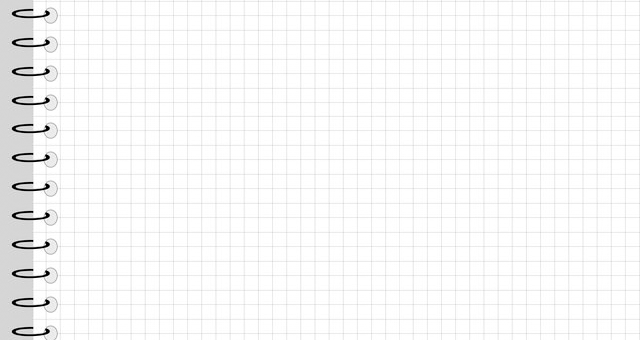 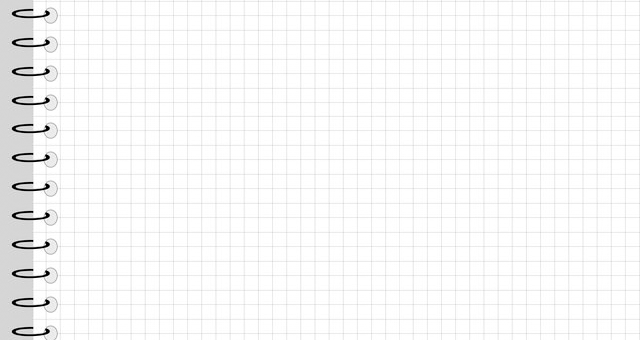 Matrici Progressive di Raven
immagini di complessità crescente da completare 

restituiscono un punteggio in percentili
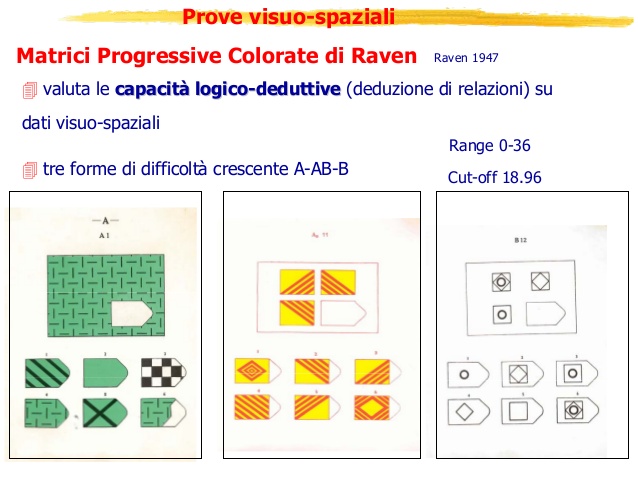 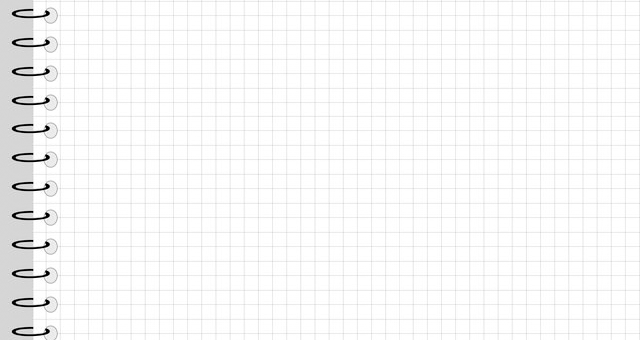 LIVELLO COGNITIVO
WISC –punteggi

>115 superiore
 115-85 nella norma 
85-70 “borderline”
< 70 disabilità intellettiva
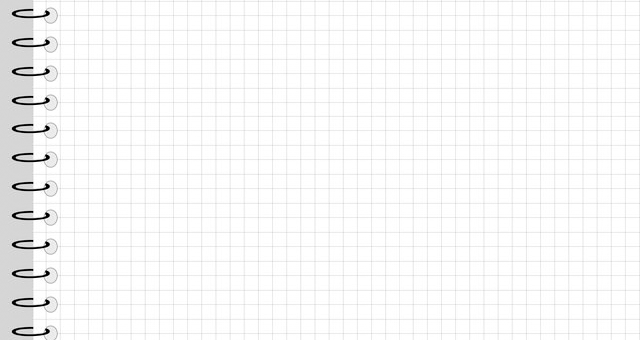 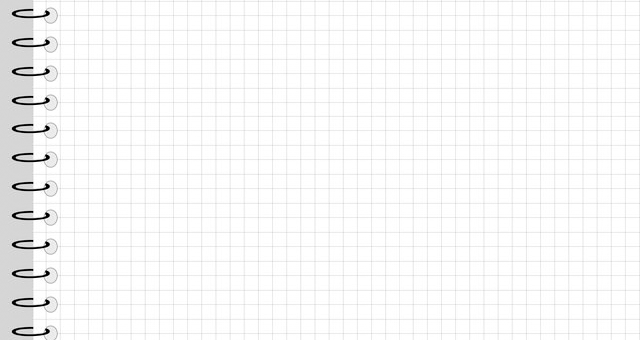 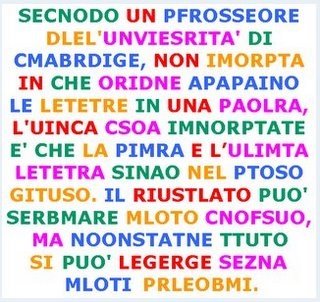 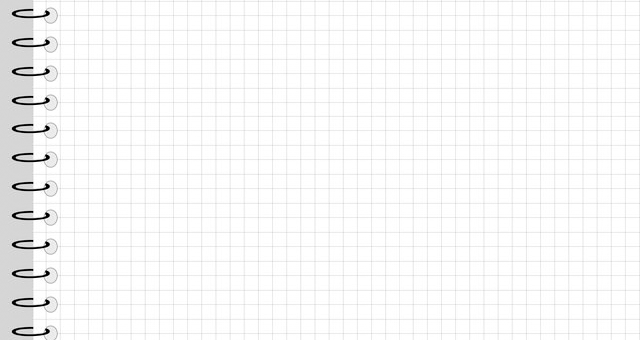 DIDATTICA INCLUSIVA 

METTE AL CENTRO LA PERSONA LAVORANDO SULLE LIFE SKILLS PER MIGLIORARE LE COMPETENZE SOCIO-AFFETTIVE E RELAZIONALI

SVILUPPA I PUNTI DI FORZA E LE POTENZIALITA’ DELL’ALUNNO, UTILIZZANDO LE STRATEGIE DELLA DIDATTICA INDIVIDUALIZZATA E PERSONALIZZATA

VALORIZZA LE SUE RISORSE IN UN CONTESTO COLLETTIVO

PREVEDE UN’ACCOGLIENZA DELL’ALUNNO DAL PUNTO DI VISTA SOCIO-AFFETTIVO

CONSIDERA GLI ASPETTI METACOGNITIVI CHE AGISCONO SULL’APPRENDIMENTO

INDIVIDUA GLI STILI DI APPRENDIMENTO DELL’ALUNNO E NE POTENZIA L’EFFICACIA
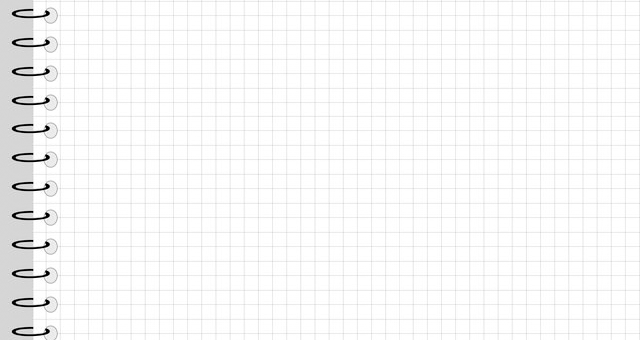 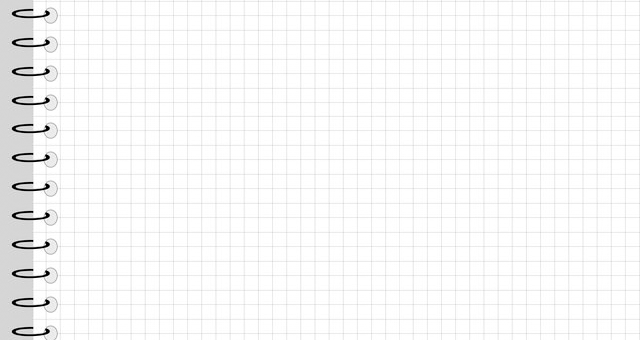 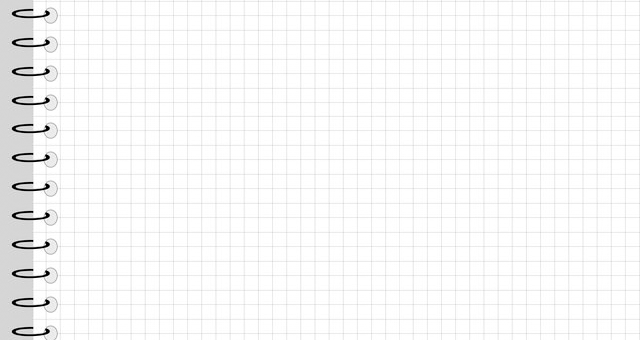 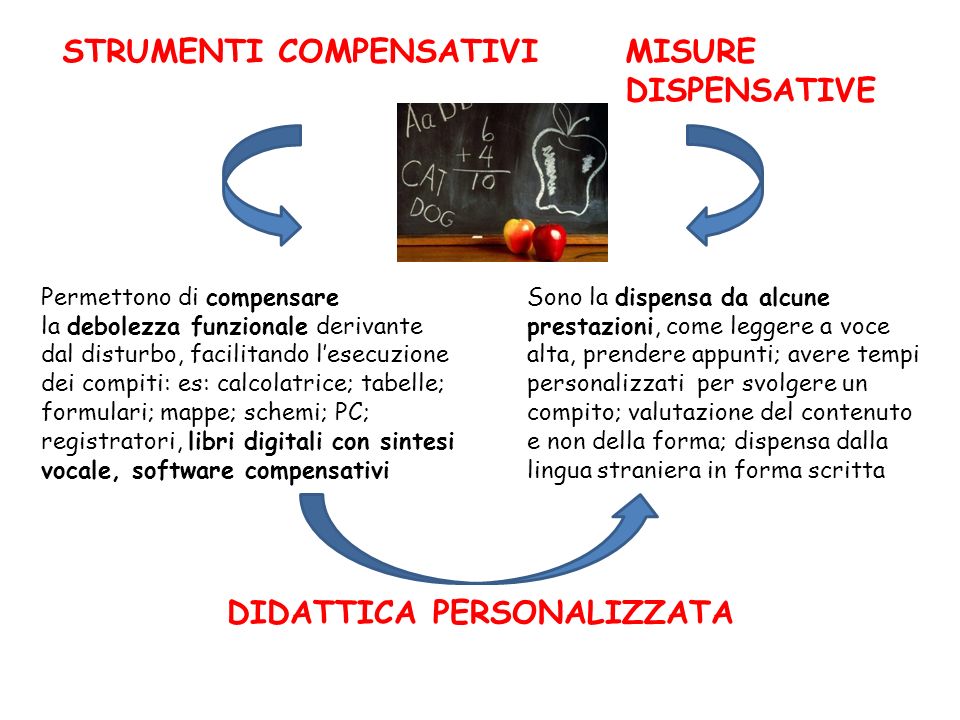 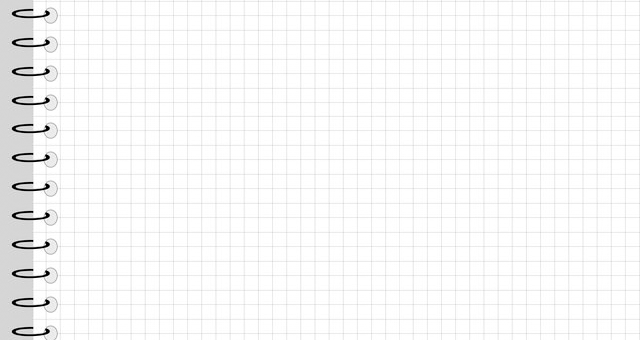 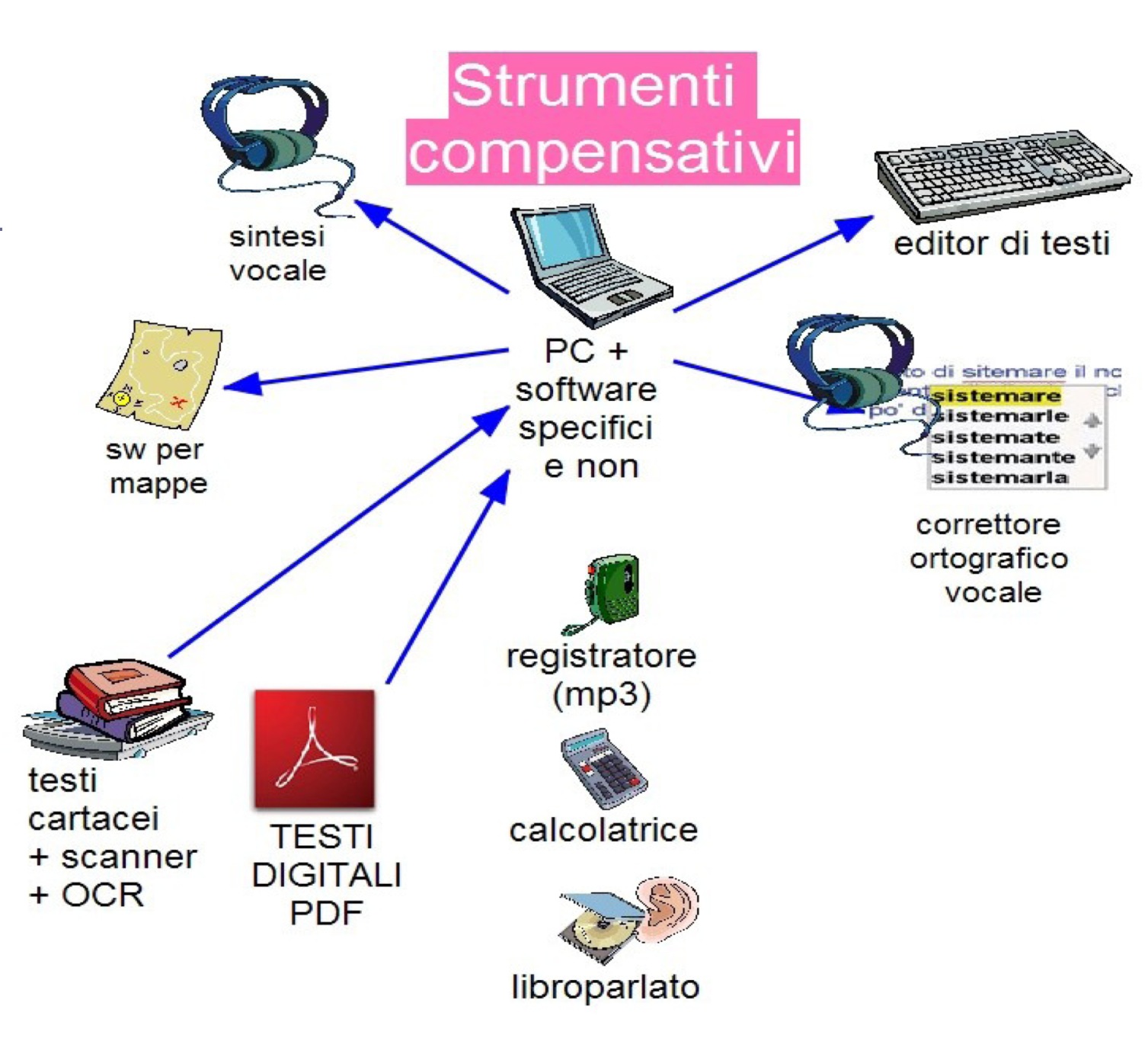 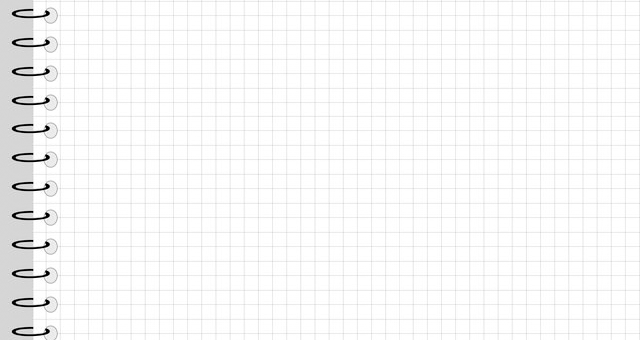 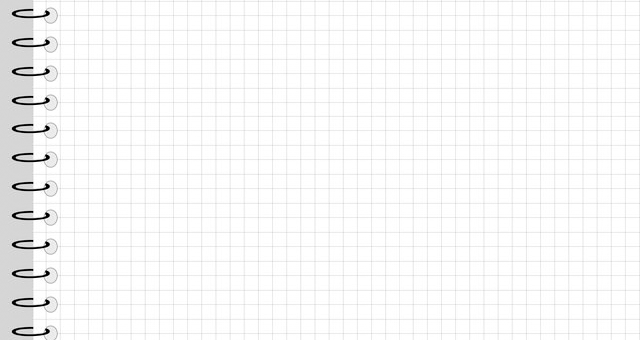 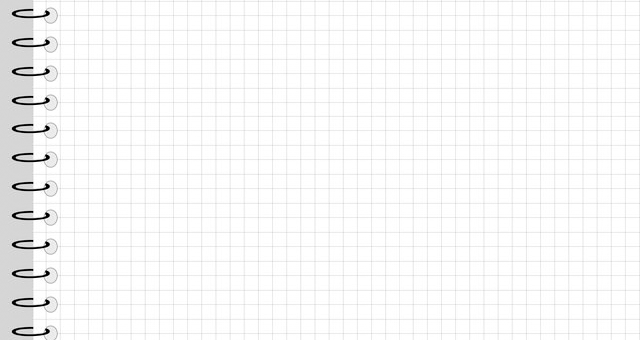 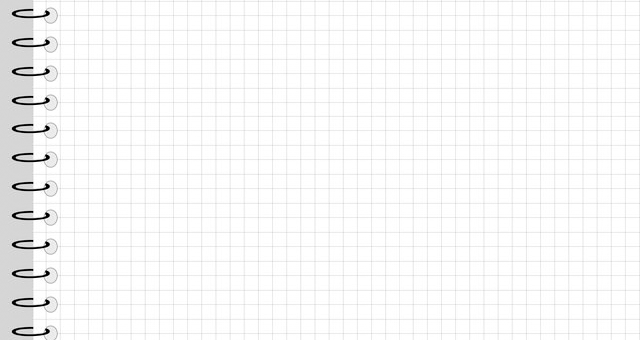 Caratteristiche delle mappe concettuali

Per le mappe concettuali la conoscenza è nelle relazioni tra concetti.Esse sono particolarmente indicate per lo sviluppo e la verifica dell'apprendimento (apprendere ad apprendere) e impiegano:
tipologia di relazione: complessa (concetti legati tra di loro da relazione di qualunque tipo)
codice linguistico: proposizioni formate parole (concetti e relazioni); di solito non impiegano immagini o altri oggetti grafici
una logica connessionista: ciò che lega i concetti è una relazione orientata, definita, esplicita,  (è una logica lineare, razionale che si può immaginare appannaggio dell'emisfero sinistro del cervello)
una geometria reticolare: i nodi si sviluppano ad albero a partire da un concetto generale che risponde a una domanda focale. La disposizione ad albero non è comunque obbligatoria; se si ritiene che la struttura a raggiera sia più graficamente più efficace, si può utilizzare una struttura a raggiera purchè 
una struttura inclusiva: dal generale al particolare, dal sovraordinato al sottordinato, ecc.
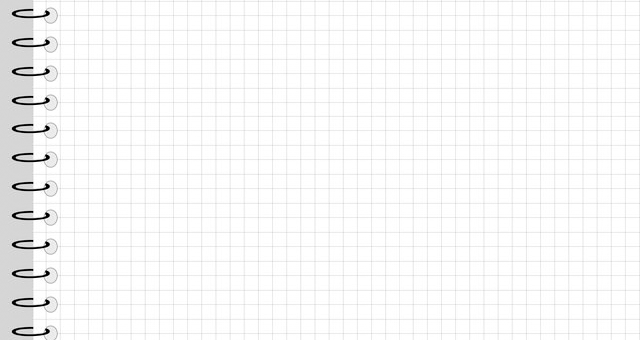 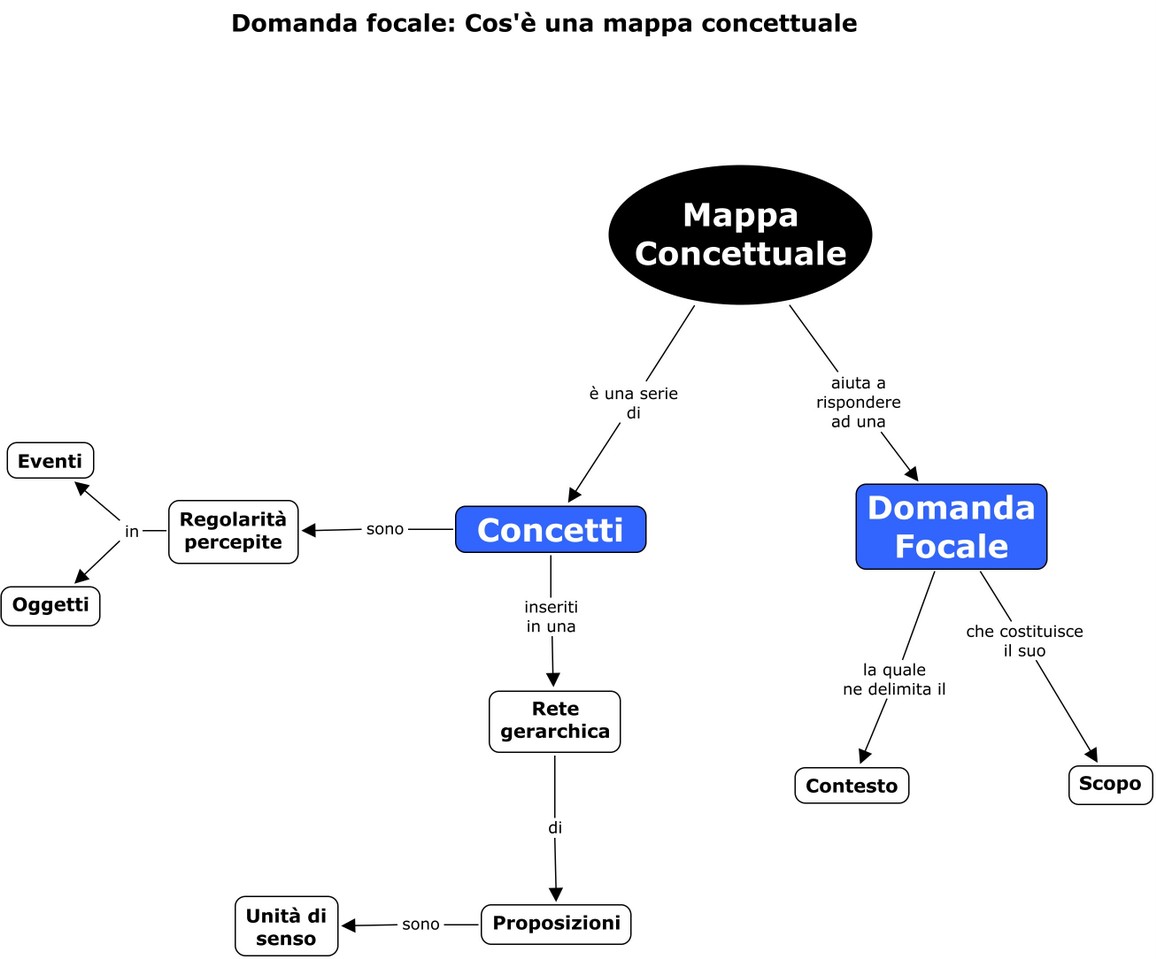 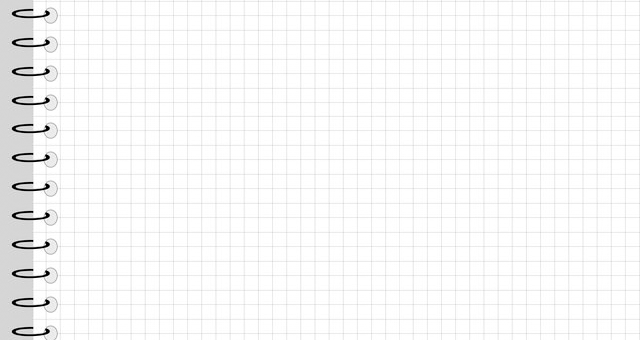 Caratteristiche delle mappe mentali

Per le mappe mentali la conoscenza è nei concetti.Esse sono particolarmente indicate per lo sviluppo della creatività (brainstorming) e impiegano:
tipologia di relazione: semplice (concetti legati tra di loro con due soli tipi di relazione: subordinata (padre-figlio) o correlata (fratello-fratello)
codice grafico: immagini, icone, simboli e oggetti grafici
una logica associazionista: ciò che lega i concetti è la loro associazione a proprietà, idee, pensieri (è una logica non lineare, intuitiva, emotiva che si può immaginare appannaggio dell'emisfero destro del cervello)
una geometria radiale: i nodi si sviluppano a raggiera a partire da un concetto centrale
una struttura gerarchica: la posizione dei concetti ne indica l'importanza
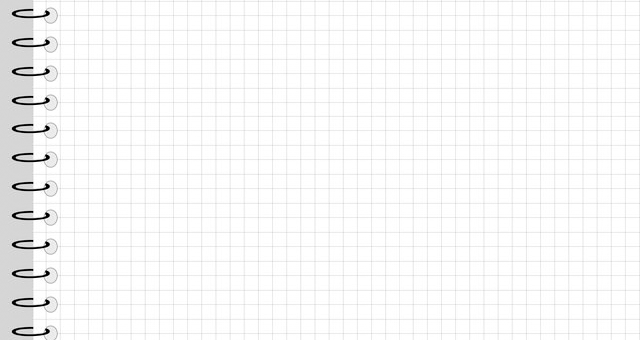 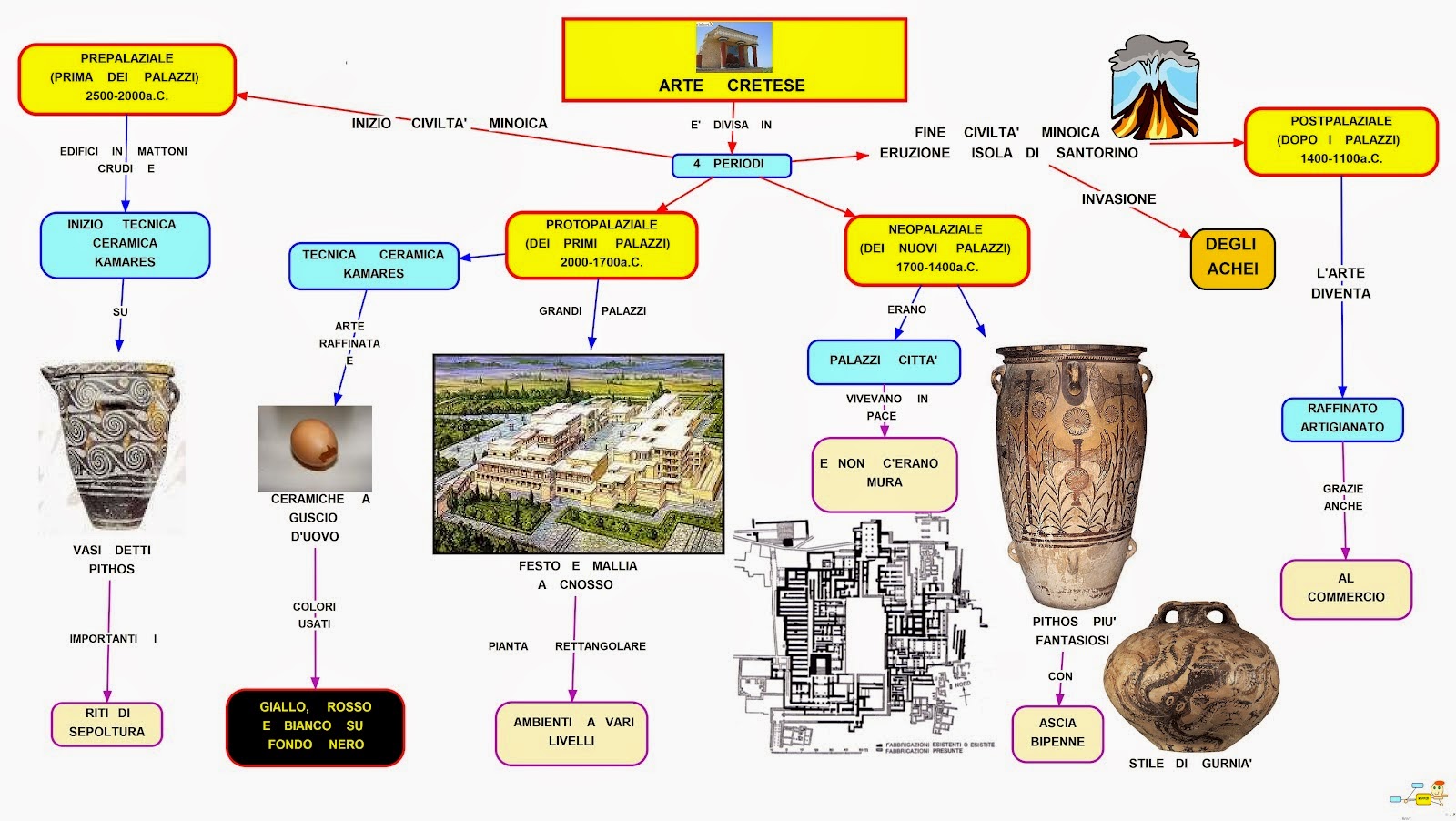 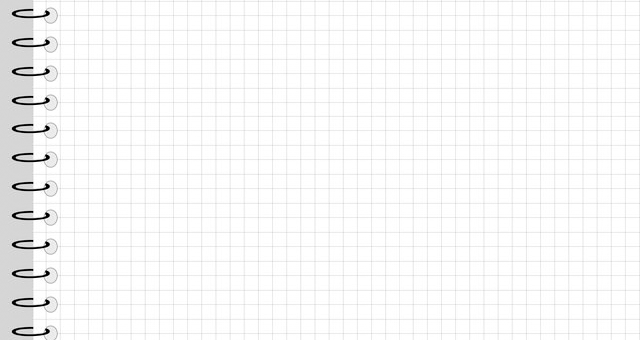 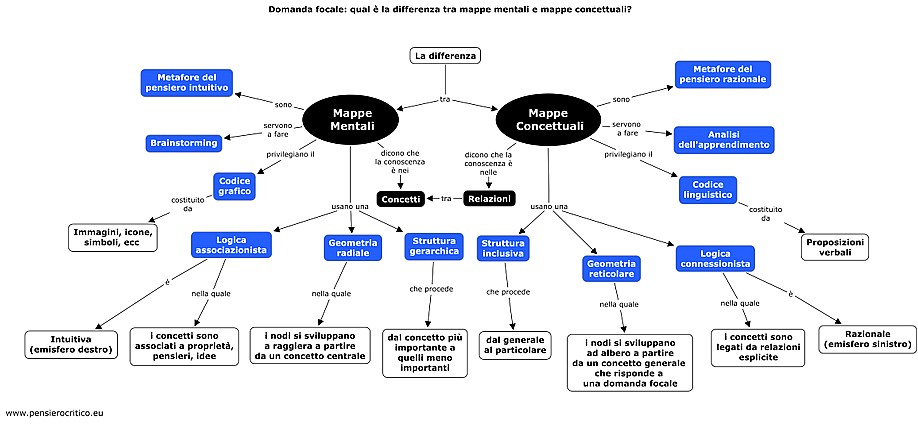 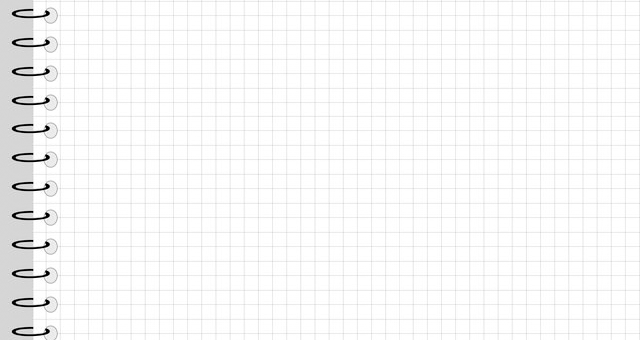 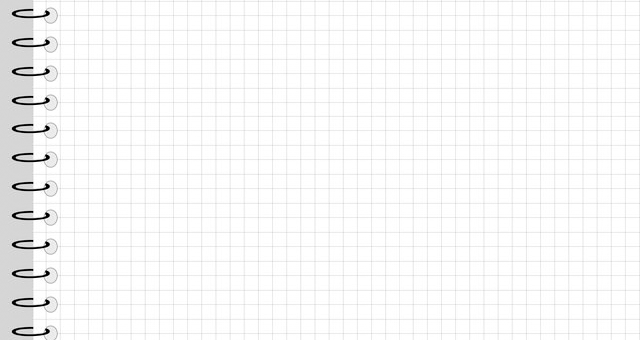 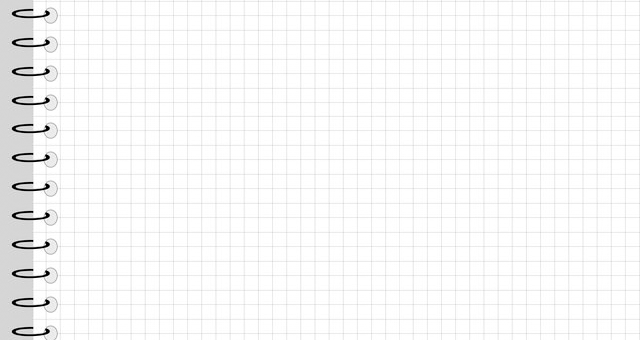 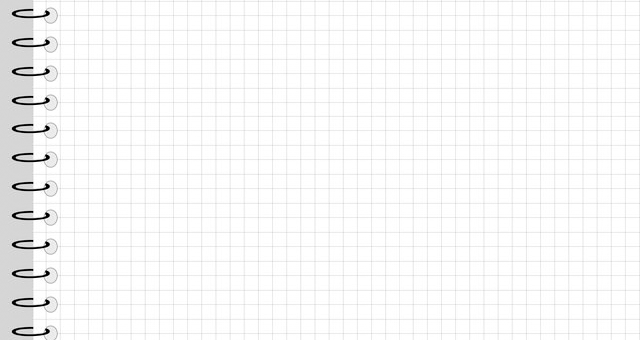 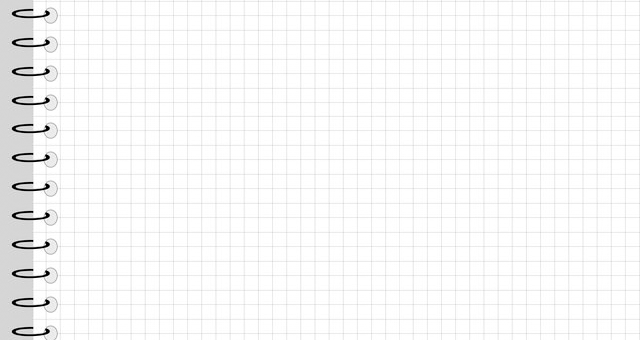 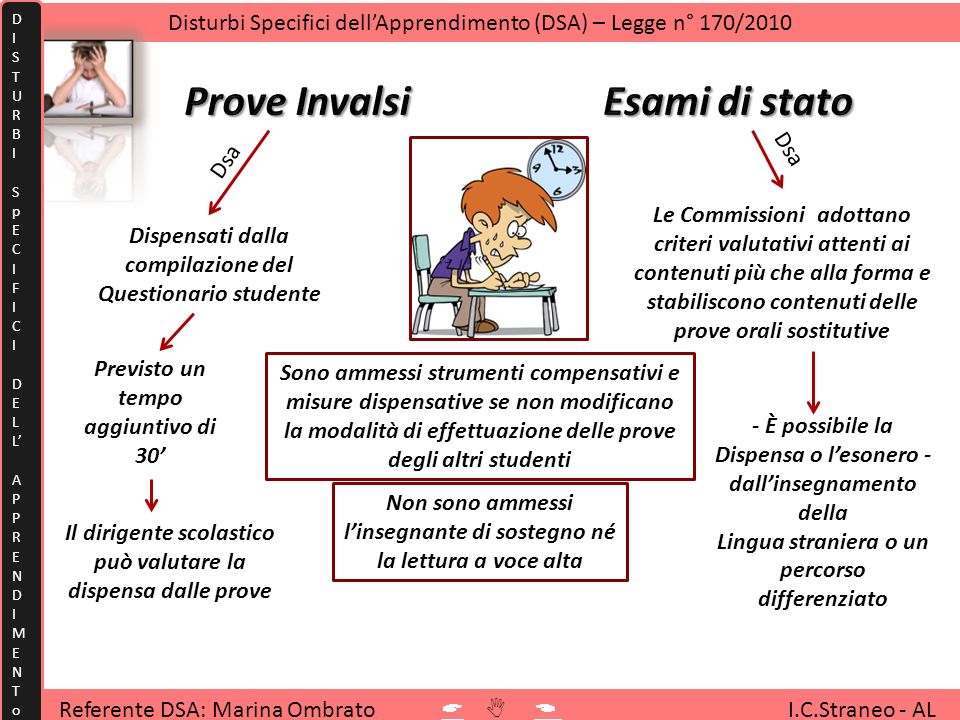 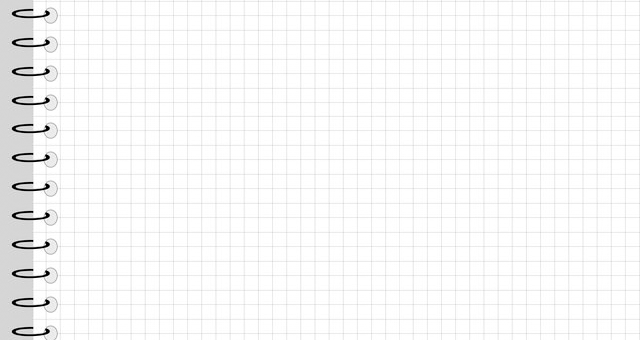 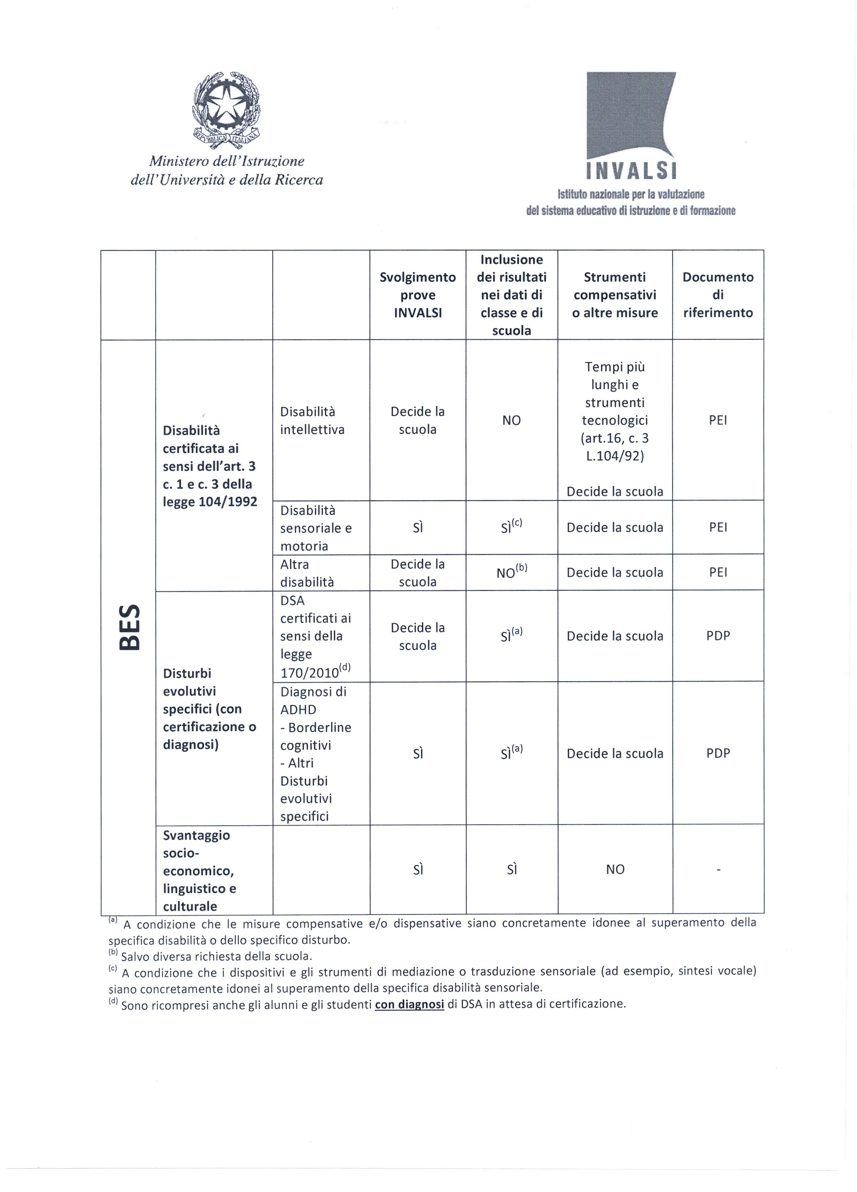 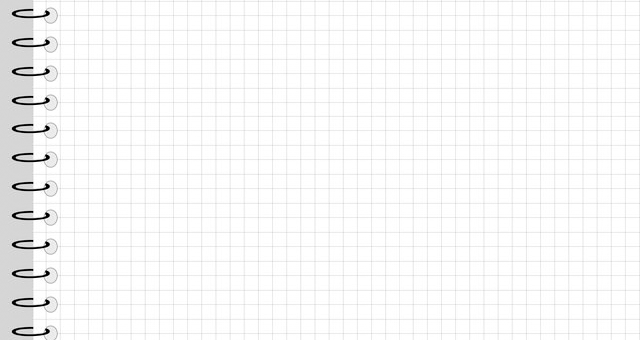 ESAME DI STATO
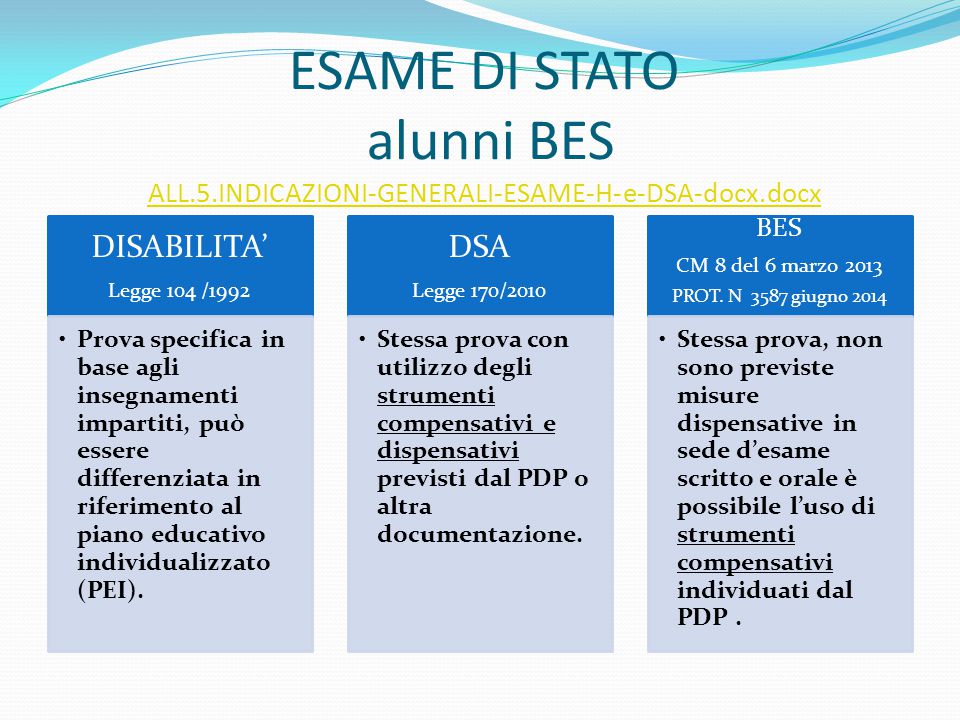 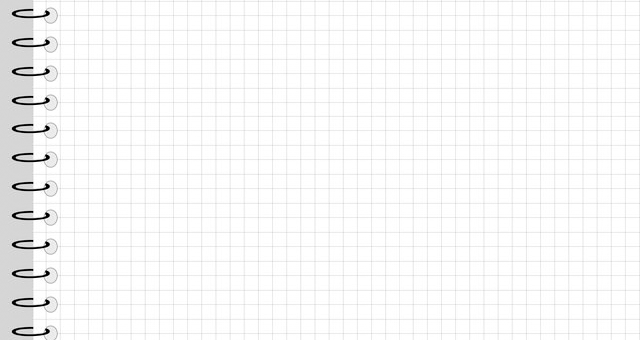 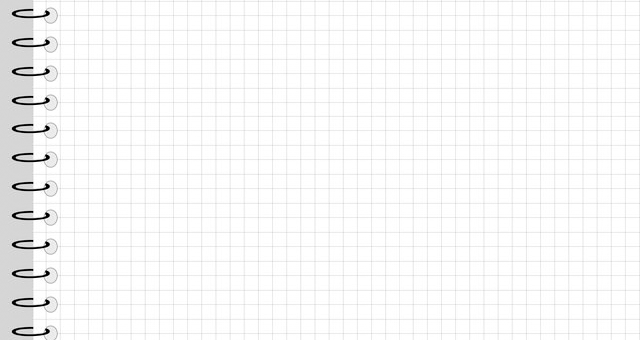 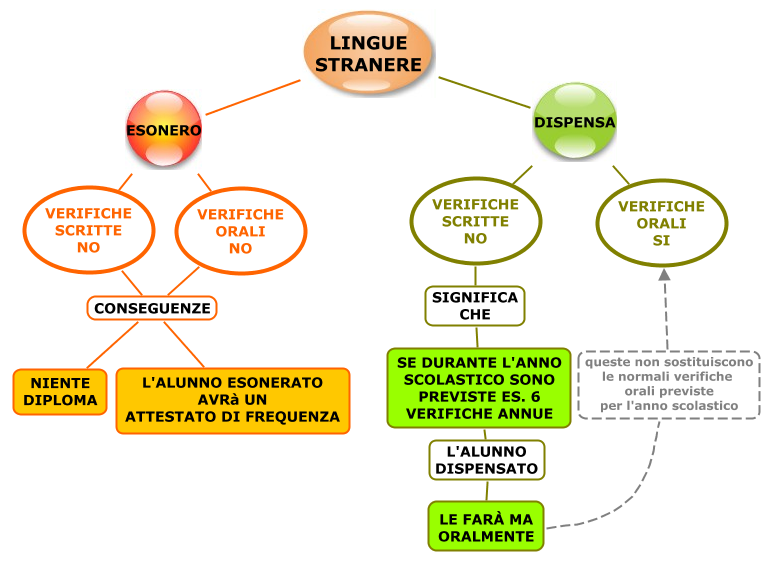 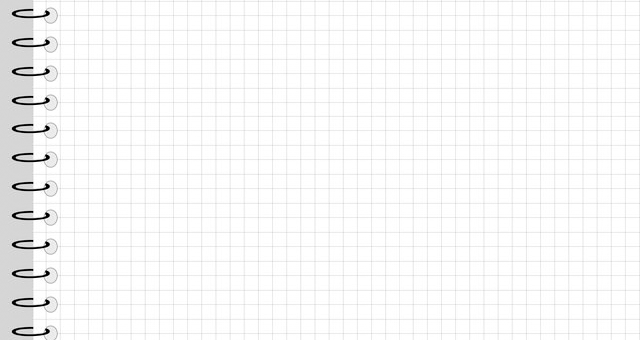 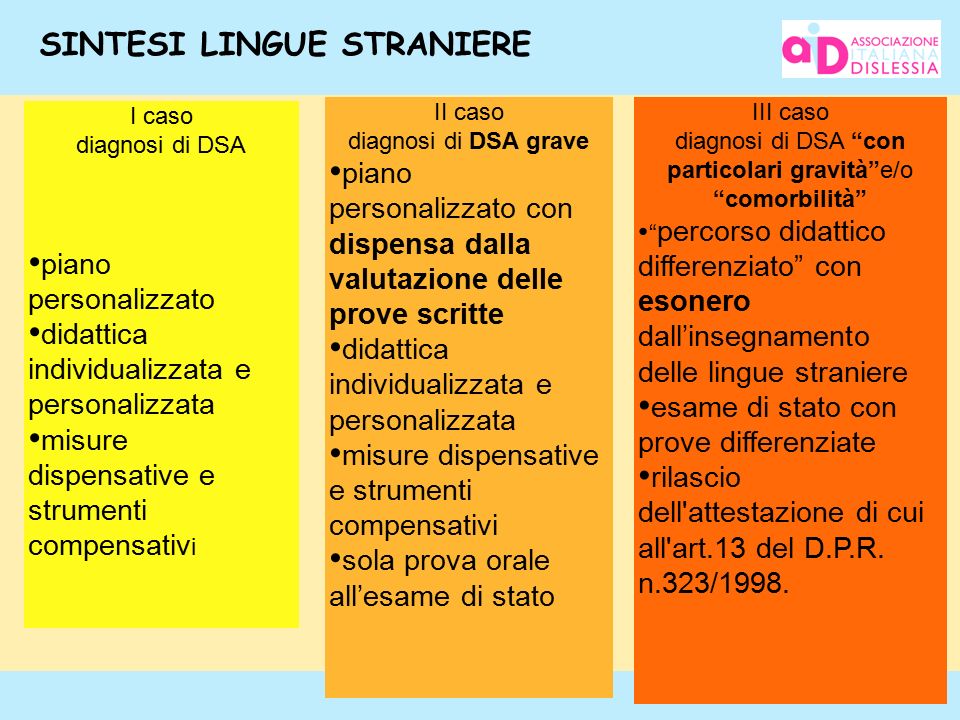 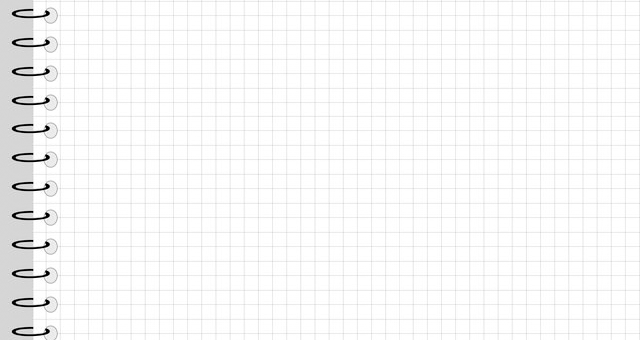 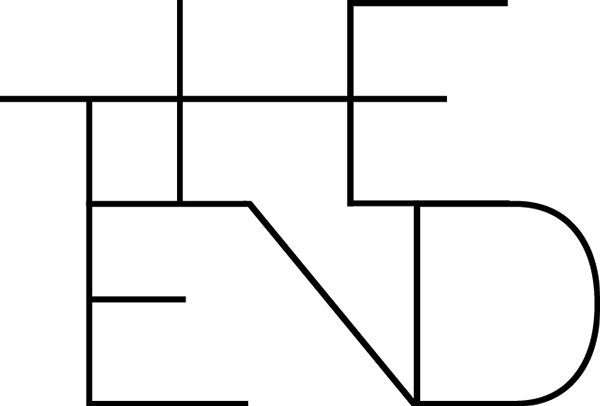